Reproductive Adaptations
Asexual Reproduction
An organism produces offspring without the genetic contribution from a mate
Budding, binary fission, parthenogenesis
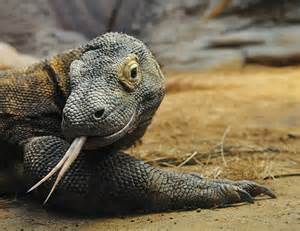 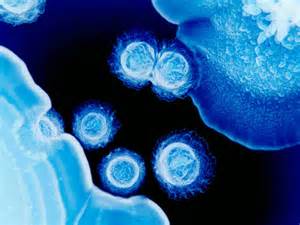 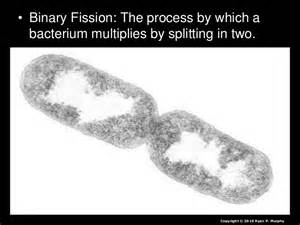 Asexual Reproduction
Benefit: make a lot of offspring quickly.
Usually conditions are ideal
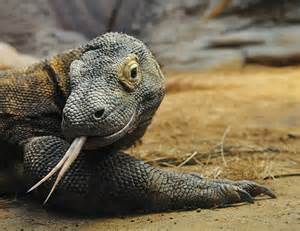 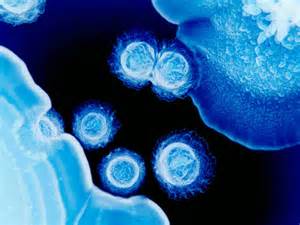 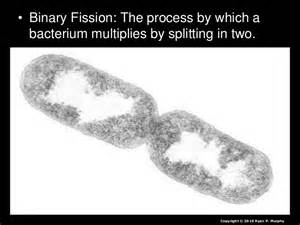 Asexual Reproduction
Plants have unique methods
Runners, cutting, underground stems, etc.
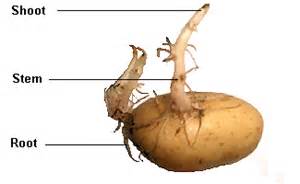 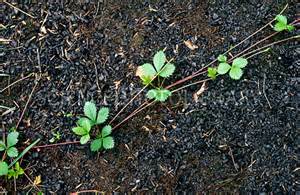 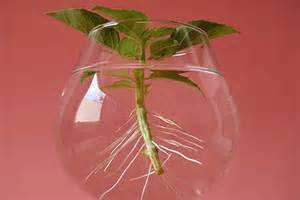 External Fertilization
Eggs are laid then fertilized outside of the body.





(Spawning)
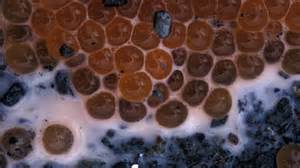 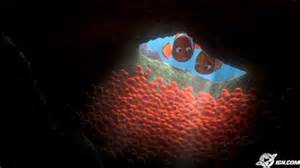 External Fertilization
Amphibians often use this method
Return to water to spawn
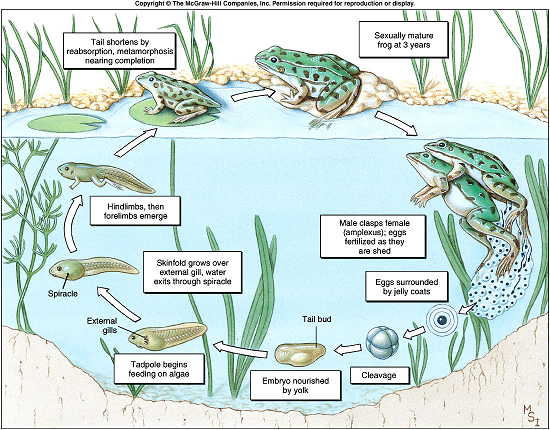 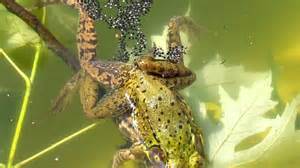 Internal Fertilization
Egg(s) are fertilized inside the female.
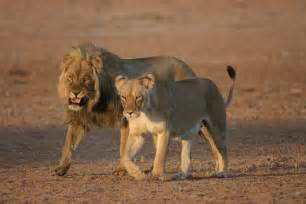 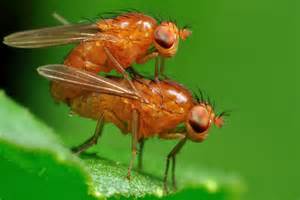 Animal Sexual Reproduction
Benefit: greater genetic diversity in offspring
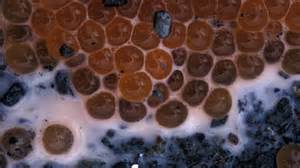 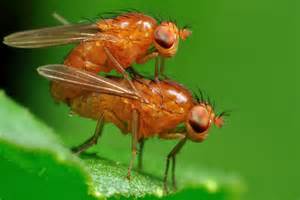 Amniotic Egg
Membrane structure of the embryo that contains fluid
Mammals, birds, reptiles
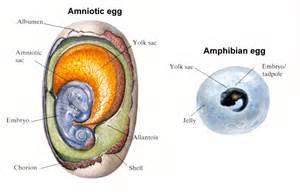 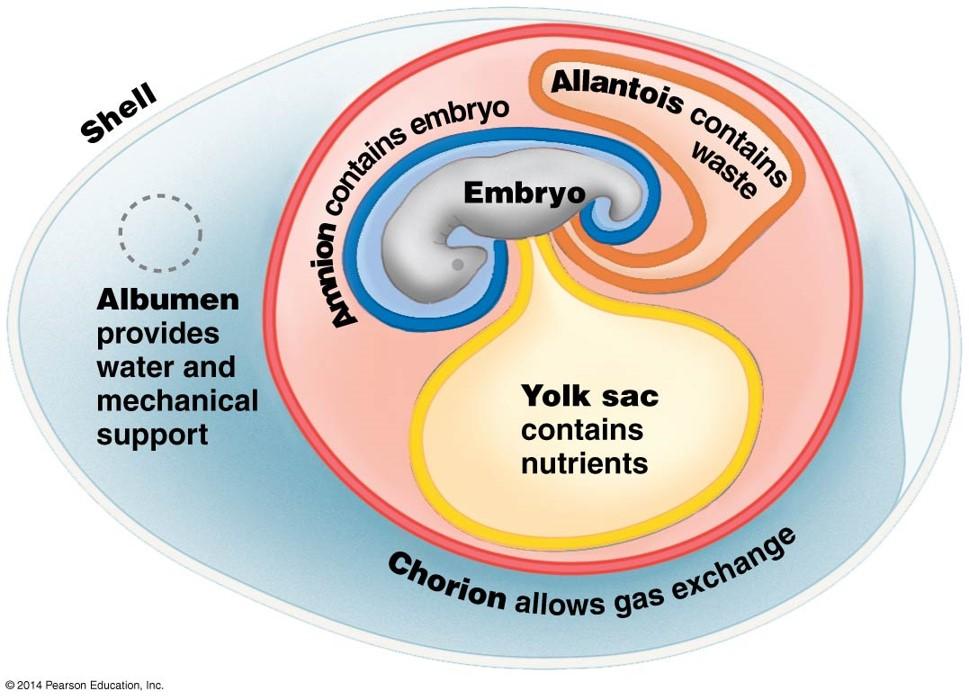 Amniotic Egg
Benefit: allows eggs to be laid on land (water retention)
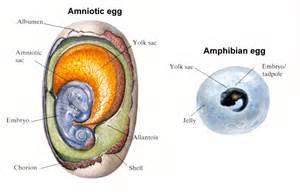 Pollination
Sexual reproduction in land plants
Pollen grains produce male gametes
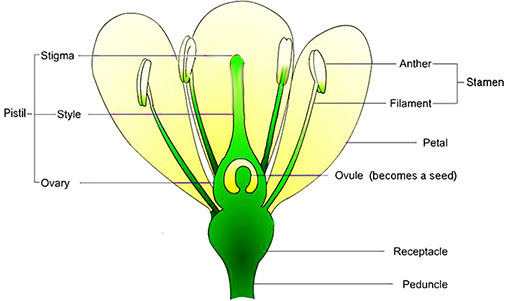 Pollination
Relies on wind or pollinators
Benefit: greater genetic diversity of offspring
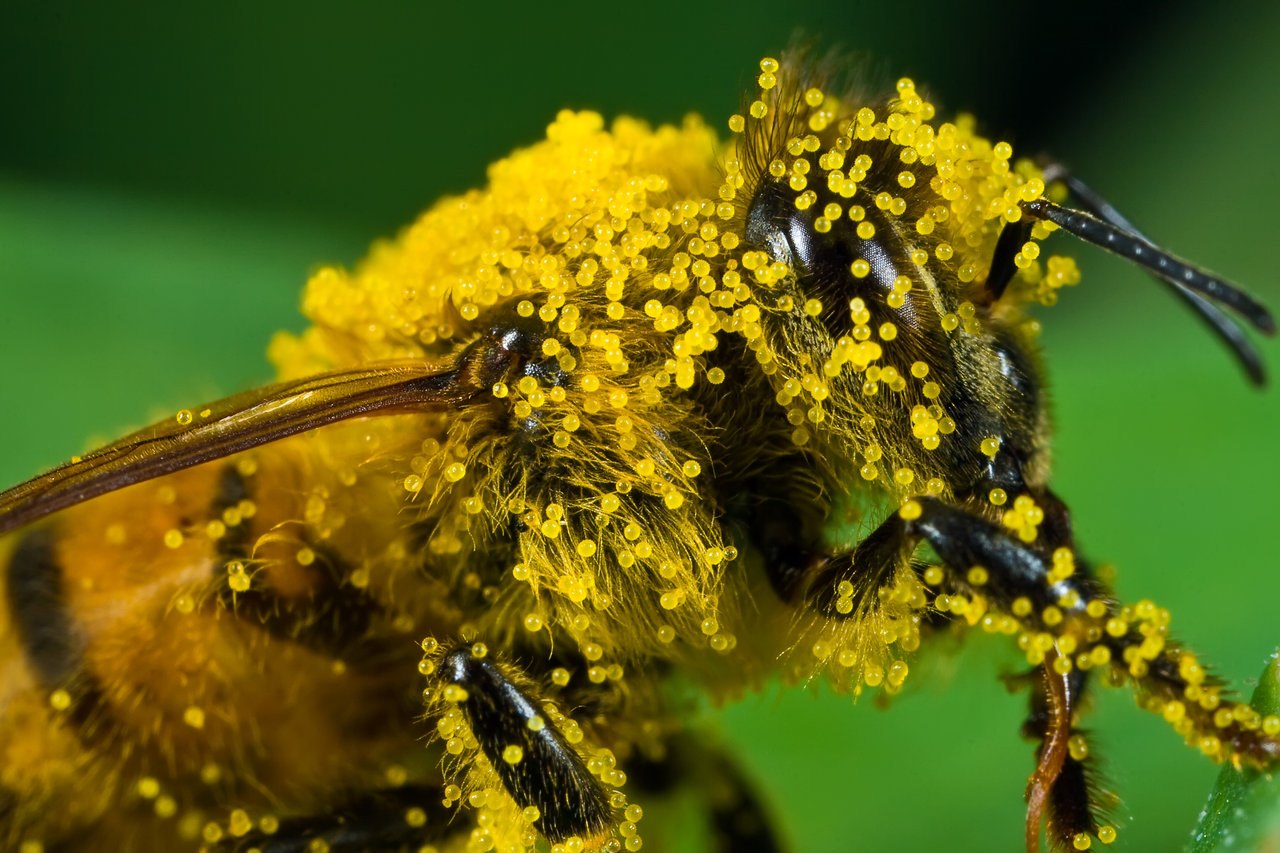 Seeds
Protective structure around plant embryo
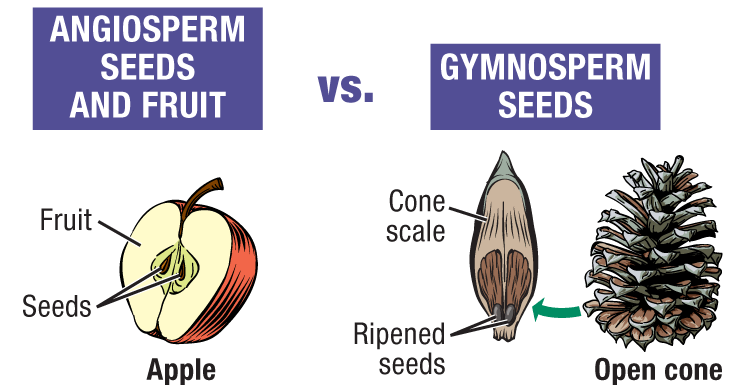 Seeds
Benefit: seed can lie dormant until conditions are ideal for growing
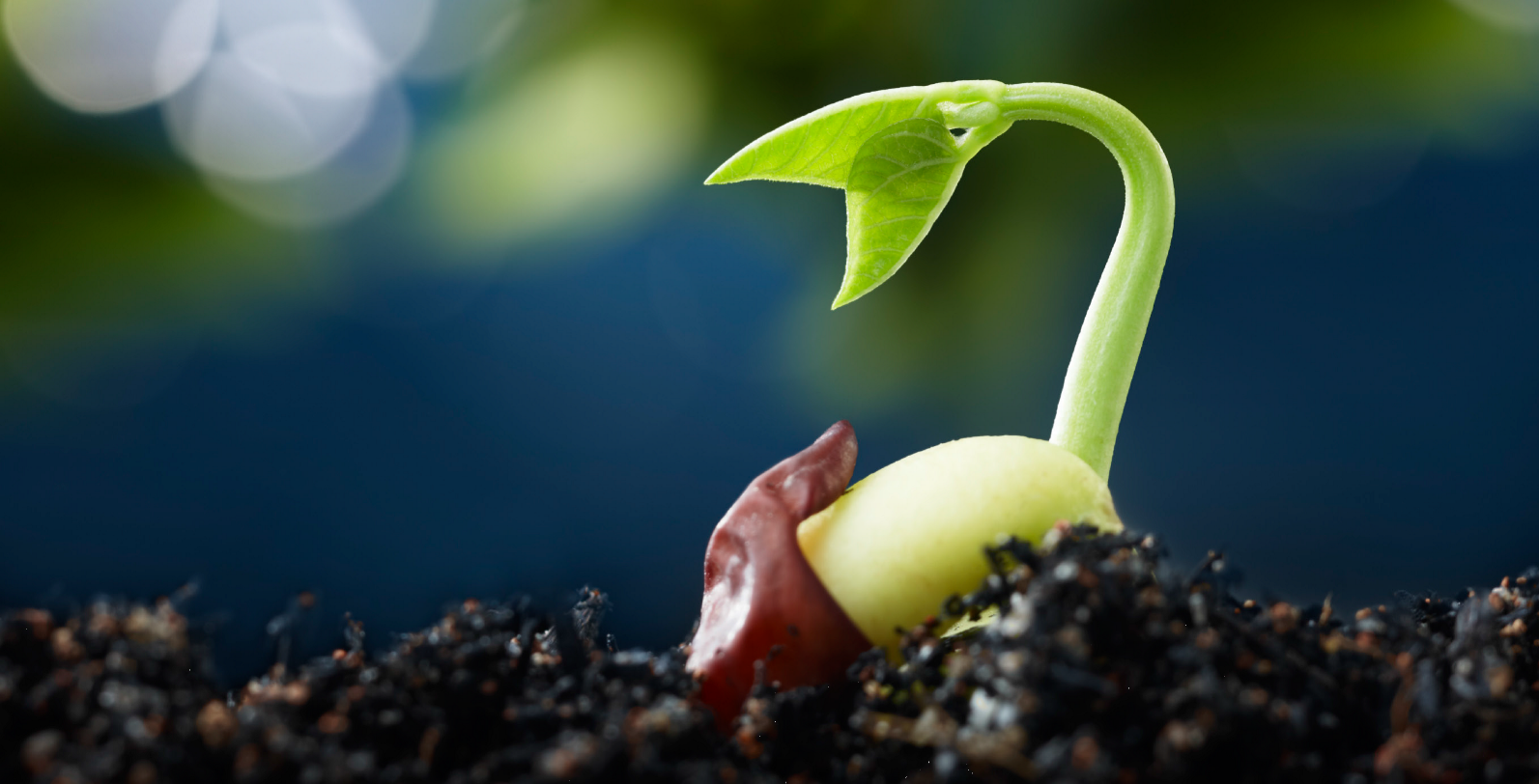 Cones
Some land plants produce their seeds inside of cones
Fir, pine, juniper, etc.
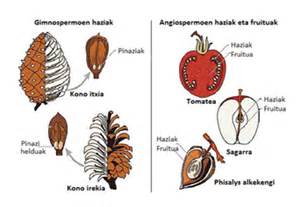 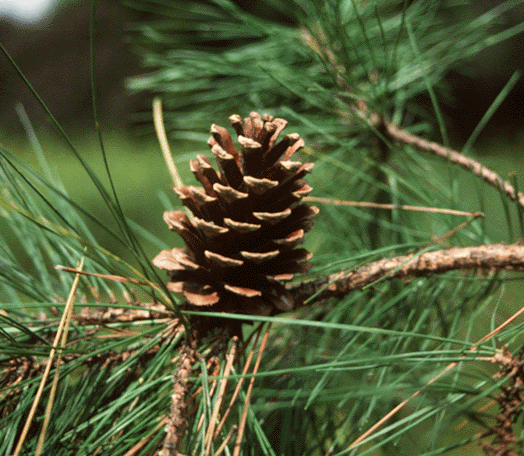 Cones
Benefit: protection from herbivores, fire, etc.
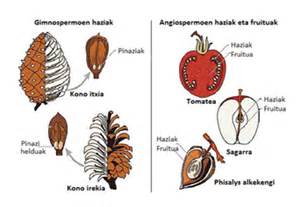 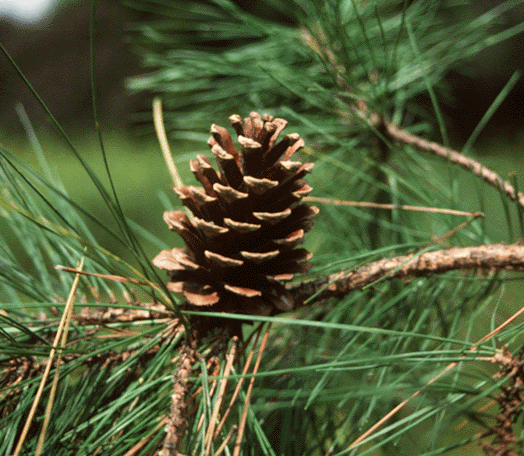 Flowers & Fruits
Flowers attract pollinators to plants for sexual reproduction
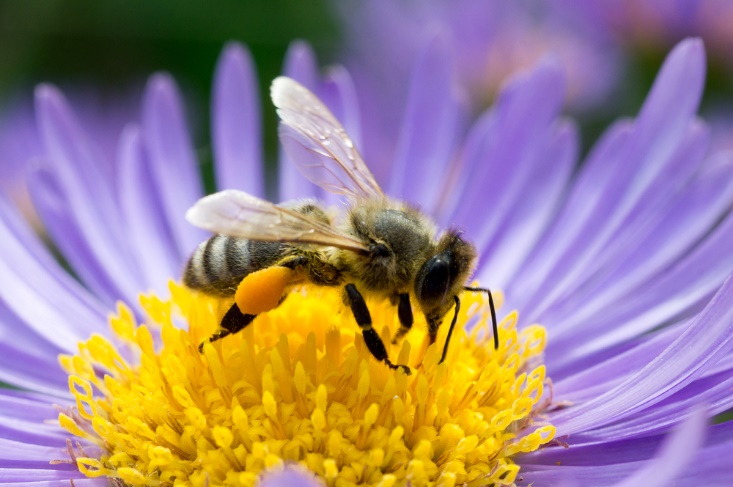 Flowers & Fruits
Fruits grow around the seeds
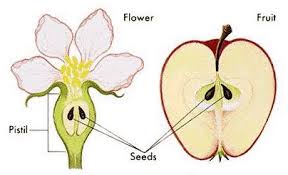 Flowers & Fruits
Lots of different fruit types!
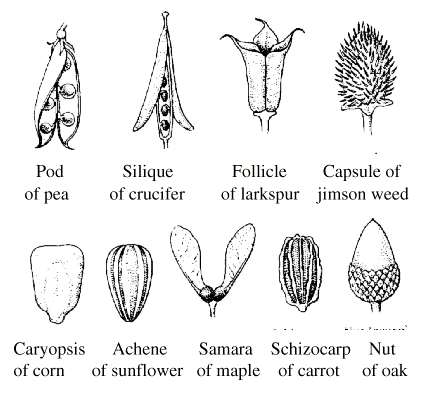 Flowers & Fruits
Lots of different fruit types!
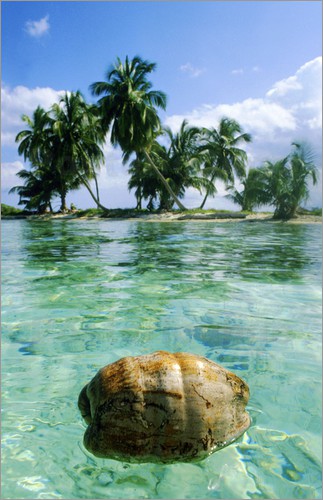 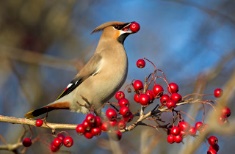 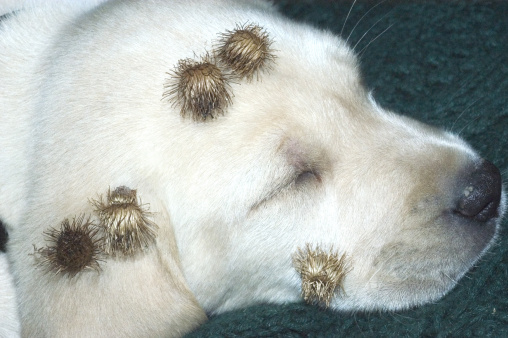 Flowers & Fruits
Flower benefit: more pollination
Fruit benefit: seeds get dispersed
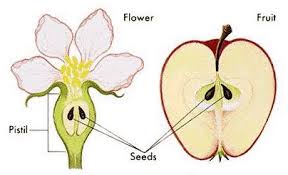